AGRICULTUREPOTENTIALOF UZBEKISTAN
THE AGRICULTURAL SECTOROF THE COUNTRY in 2021
AGRICULTURE OF UZBEKISTAN
10.8 mln. tons of vegetables
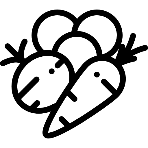 Agriculture’s share in GDP
32,4%
3.2 mln. tons of potatoes
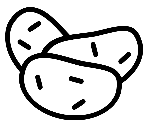 Agricultural share of total production
26,9%
21 mln. tons of fruits and vegetables
2.8 mln. tons of fruit
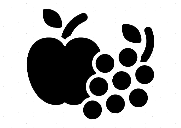 25,9%
Proportion of employment in agriculture
2.2 mln. tons of melons
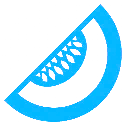 10,4%
Agricultural share of total export
1.7 mln. tons of grapes
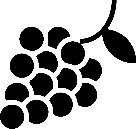 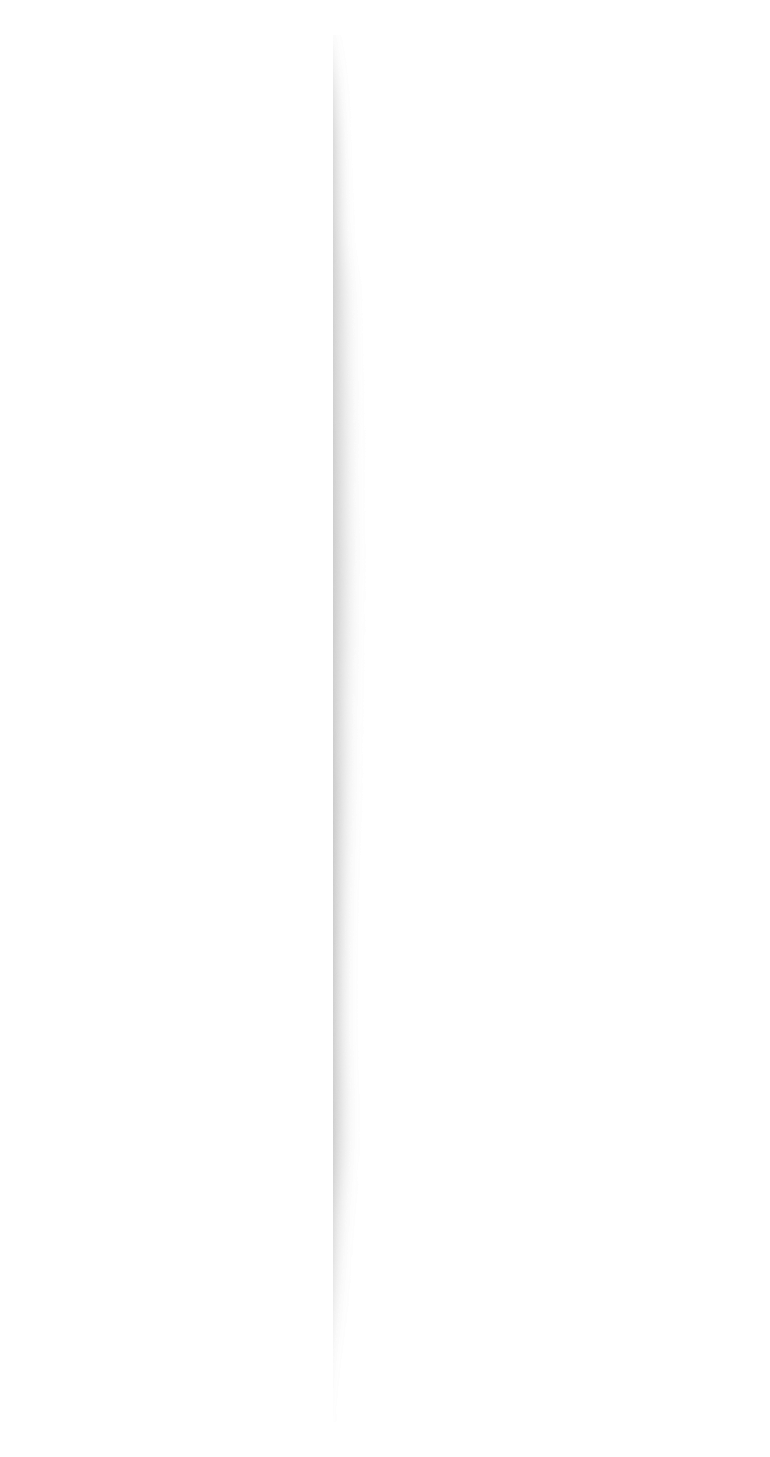 The Strategy for the Development of Agriculture of the Republic of Uzbekistan for 2020 - 2030
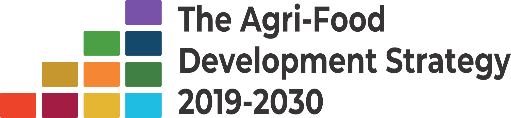 Key reforms and indicators
9
STRATEGIC PRIORITIES
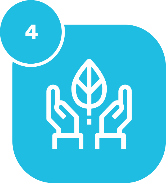 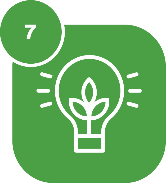 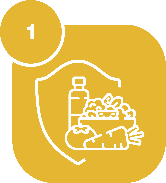 Development of a system of agricultural science, education, information and consulting services
Rational use of natural resources and environmental protection
Ensuring food security of the population of the Republic of Uzbekistan
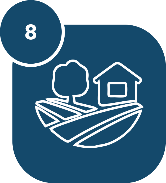 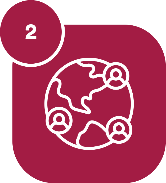 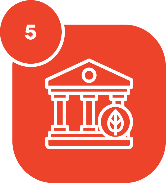 Creating a favorable agribusiness climate and value chains
The development of modern public administration systems
Rural development
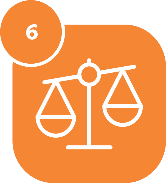 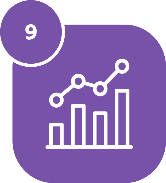 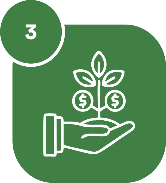 Development of a reliable system of industry statistics
Reducing the role of the state and increasing investment attractiveness
Diversification of government spending in support of the sector
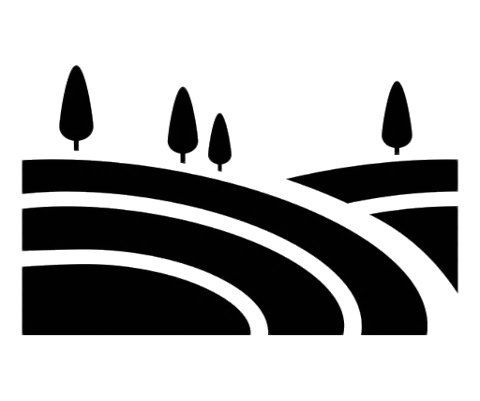 LAND RECLAMATION
Invest in new land development in Uzbekistan
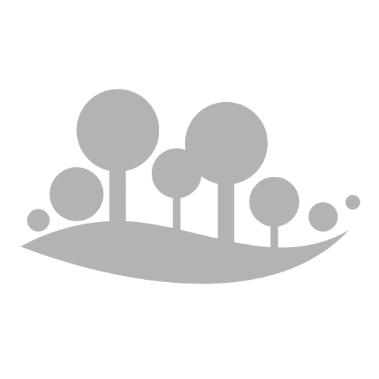 More than 20 million hectares of land are used in agriculture, including 4 million hectares of arable lands, 3,2 million hectares of which are irrigated lands.
additional 1,1 mln. ha
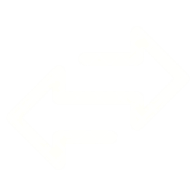 Land transferred on investment agreement or PPP.
The following benefits are granted :

1. Land areas granted for 49 years;
2. Independence in crops placement;
3. Exemption from customs payments on imported machinery and equipment;
4. State covers some expenditures.
An investor subleases the land after upgrading or creating the infrastructure.
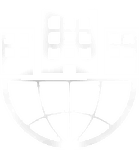 HORTICULTURE IN UZBEKISTAN
Plan to create additional 25 thousand ha gardens in 2022
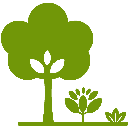 Total area of gardens
Intensive gardens
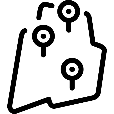 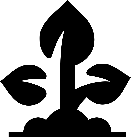 293,1 thousand ha
71 thousand ha
INTENSIVE GARDENS – additional             14 thousand ha by the end of 2022
Prospective intensive gardens in Samarkand, Tashkent, Jizzakh regions and the Ferghana Valley.
Agency for the development of horticulture and greenhouse management under the Ministry of Agriculture was established in 2019
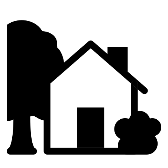 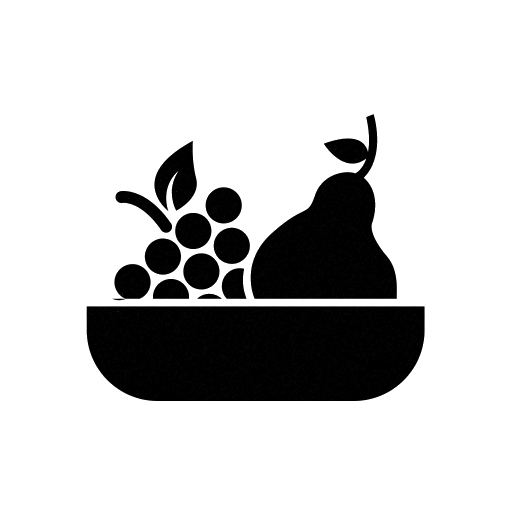 Production of fruits in 2021
2,9 million tons
Amount of functioning greenhouses – about 2500
Plan for 2022 - 3,05 million tons
6 in-vitro laboratories 
produce annually 17 mln. pieces of intensive fruit seedlings
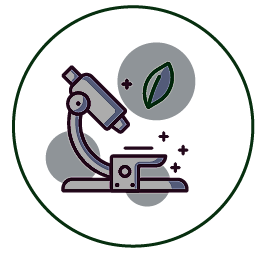 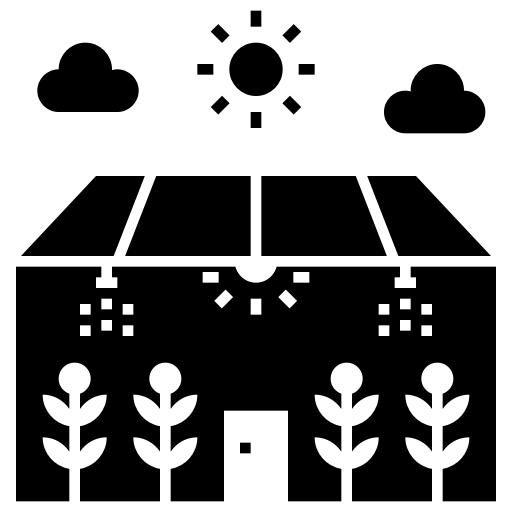 Total volume of greenhouse production is about 200 th. t per year
AGRICULTURAL CLUSTERS
The number of agricultural clusters operating in Uzbekistan
Land areas attached to agricultural clusters
2,2mln. ha
627
Fruit and vegetable clusters
Cotton clusters
134 clusters
1 034 thousand ha area
3,4 million ton harvest
249 clusters
199,6 thousand ha area
2,5 million ton harvest
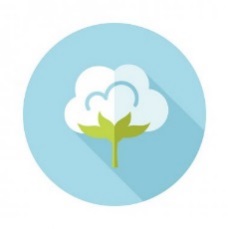 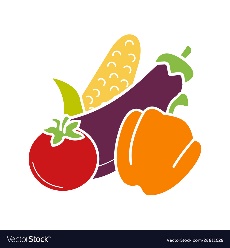 Rice clusters
Wheat clusters
41 clusters
41,4 thousand ha area
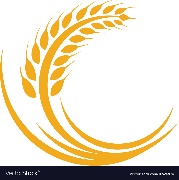 195 clusters
928 thousand ha area
5,8 million ton harvest
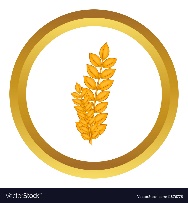 Medicinal clusters
8 clusters
1,4 thousand ha area
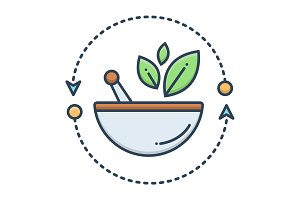 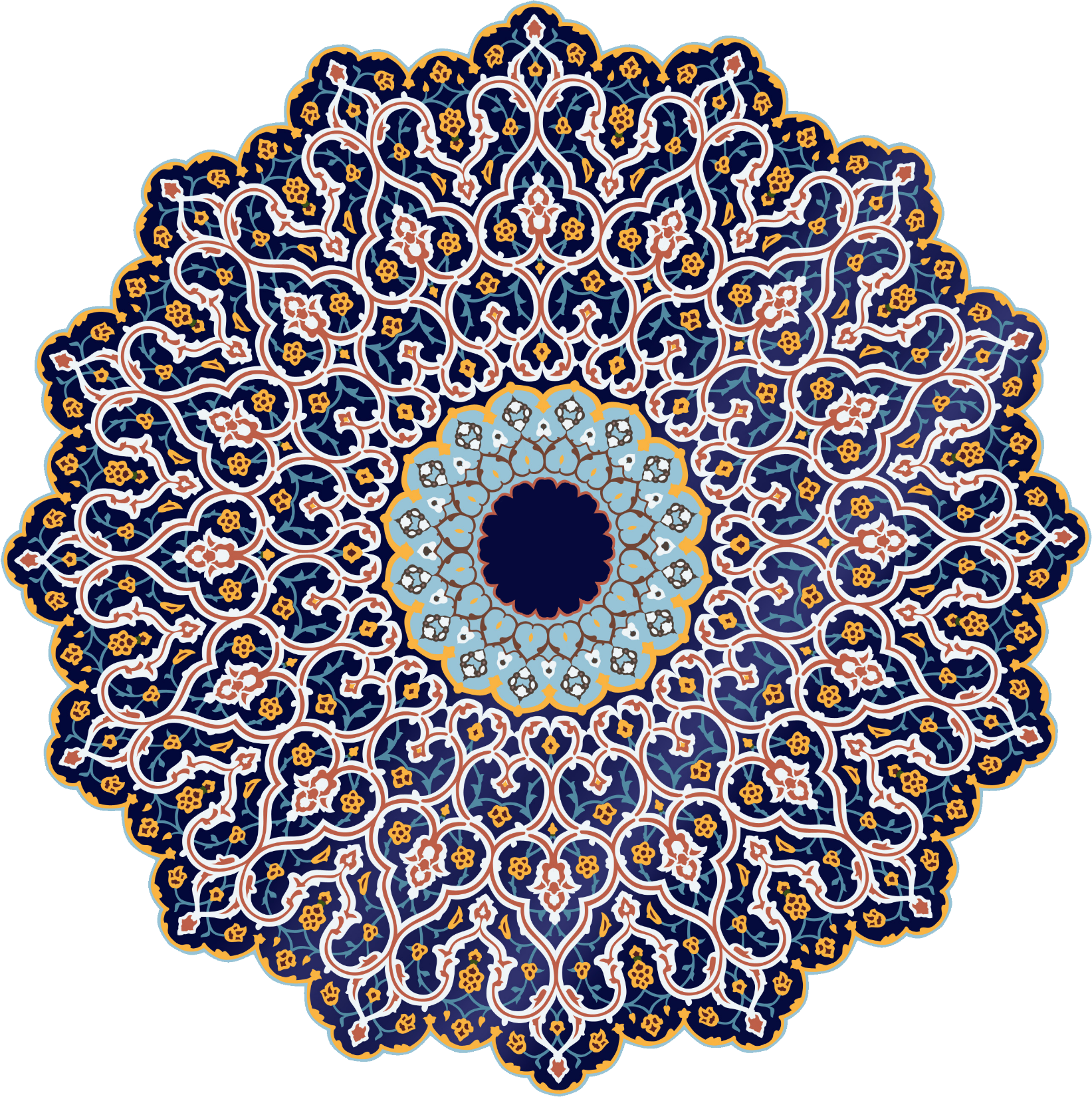 MODERN AGRO-LOGISTICS CENTERS
Planned projects to create new refrigeration capacities for 2022
Operating storage capacities
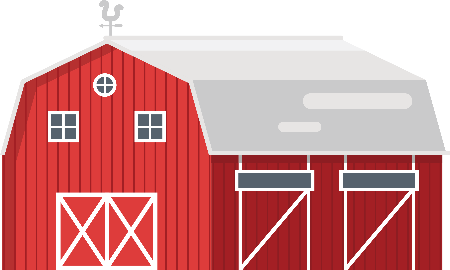 Quantity – 73
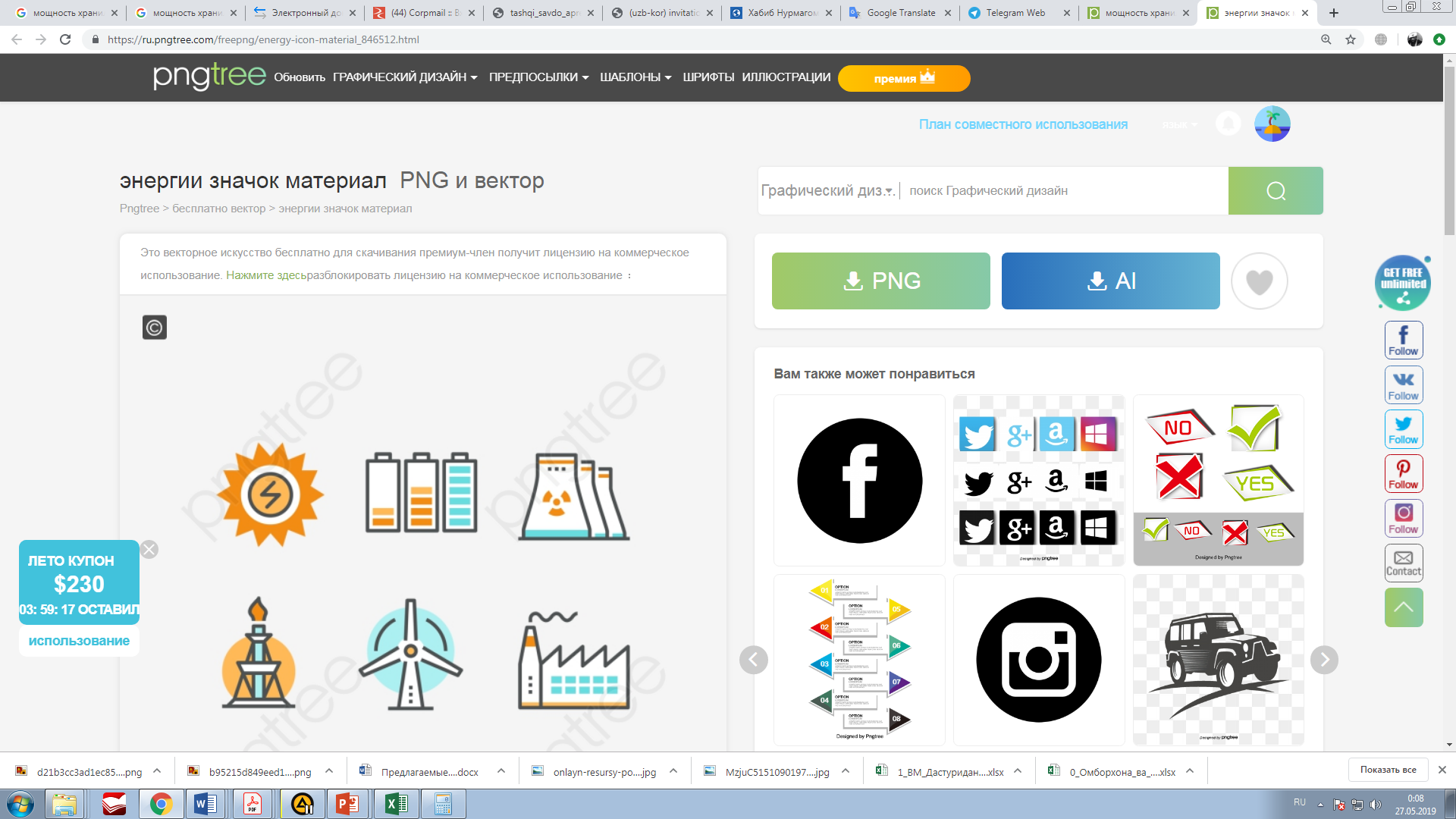 Capacity – 78 thousand t
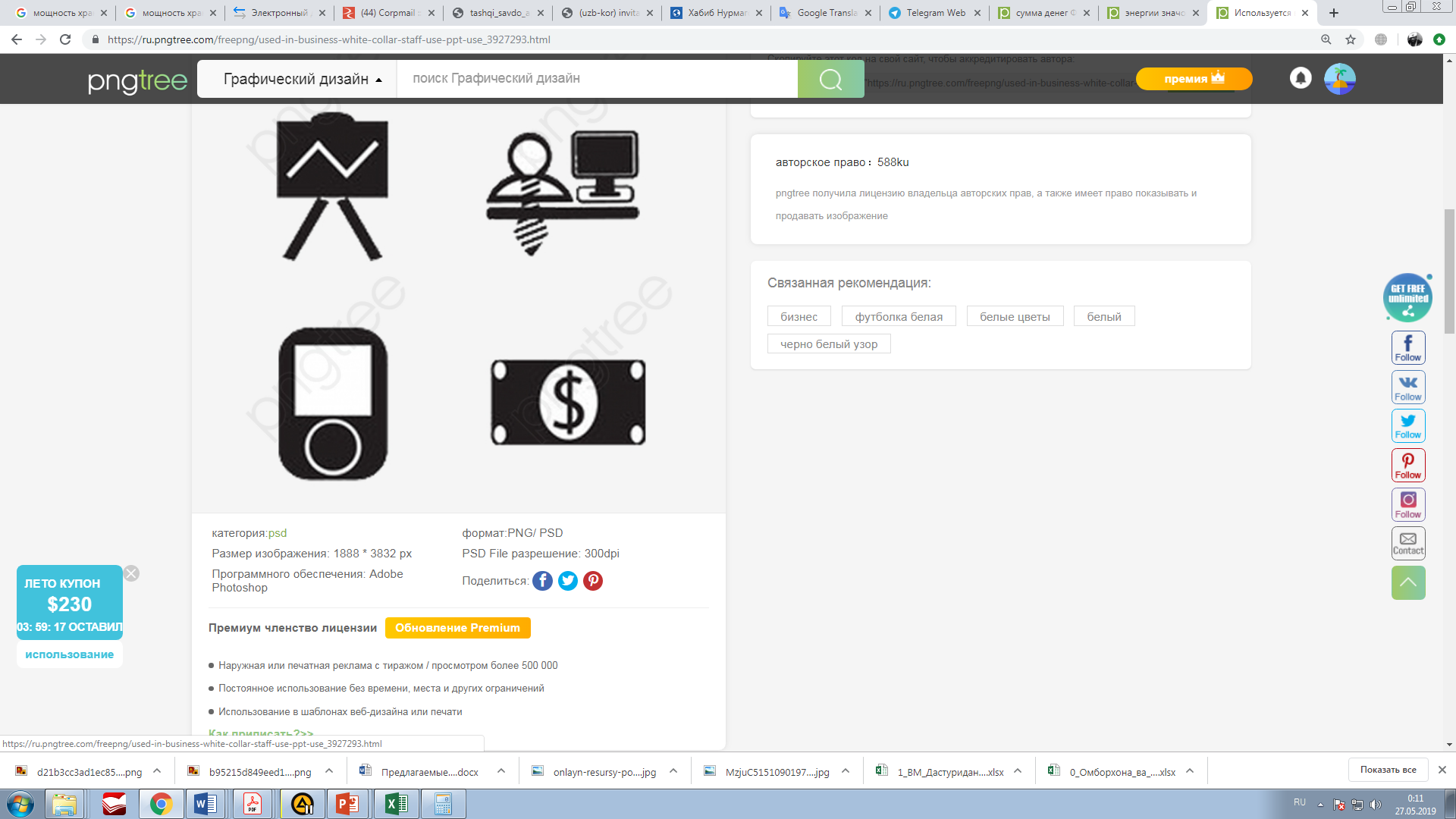 Required investment – $30 million
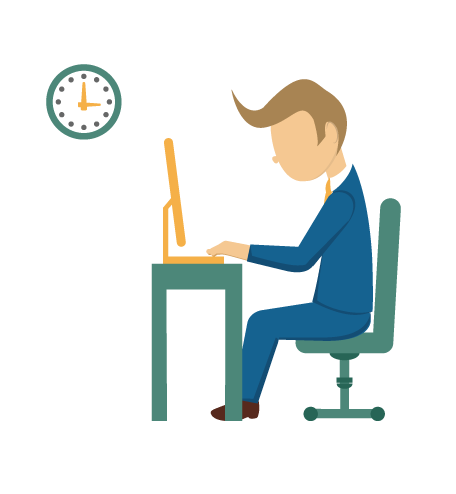 New jobs – 250 units
[Speaker Notes: В довольно короткий срок Узбекистан добился значительных успехов в развитии индустрии холодильного хранения сельскохозяйственной продукции. Мне отрадно отметить, что наша страна находится в первой двадцатке стран мира по объемам холодильных хранилищ.
В настоящее время на территории Узбекистана функционируют 5058 шт. специальных складов и холодильных помещений. Общий объем хранения грузов составляет более 931 тыс. т.
Кроме того, реализуются 286 инвестиционных проектов по созданию новых холодильных мощностей до 2020 г. на общую сумму 95 млн. долл.
Это позволит не только обеспечить доступ внутреннего потребителя к свежей сельскохозяйственной продукции в течение всего года, но и поможет фермерам реализовывать ее по лучшей цене на зарубежных рынках.]
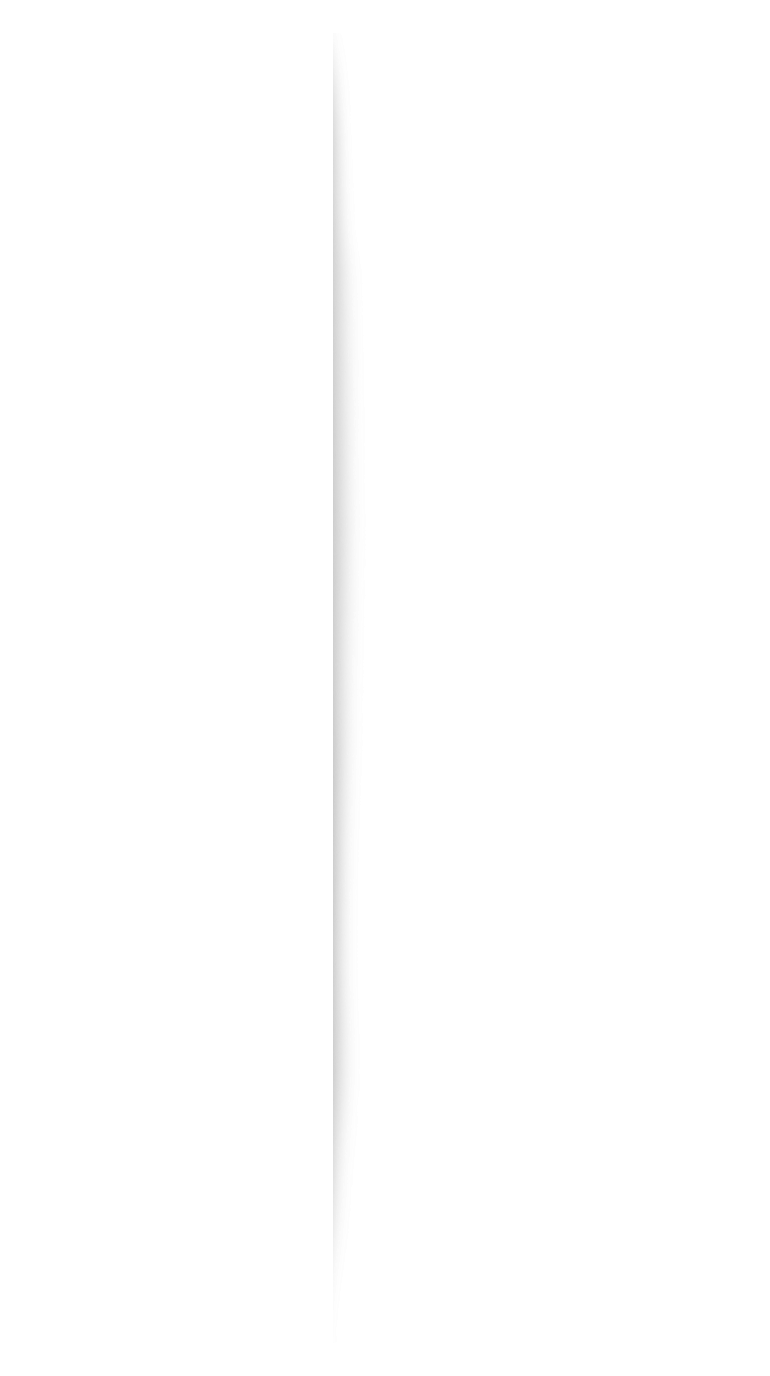 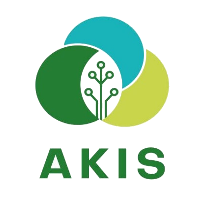 AGRICULTURE KNOWLEDGE AND INNOVATION SYSTEM (AKIS)
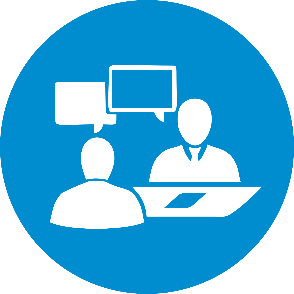 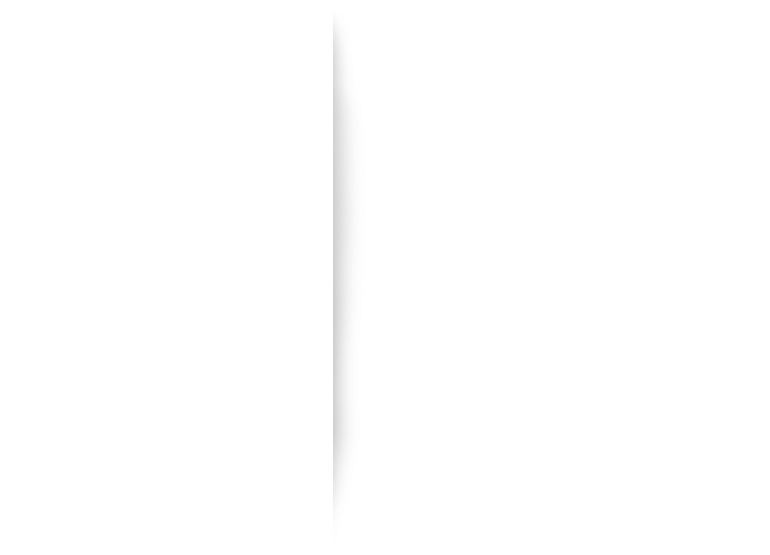 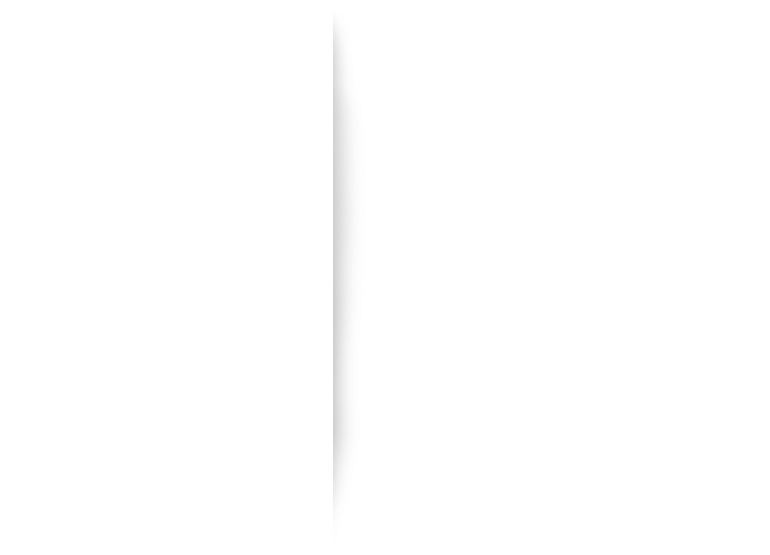 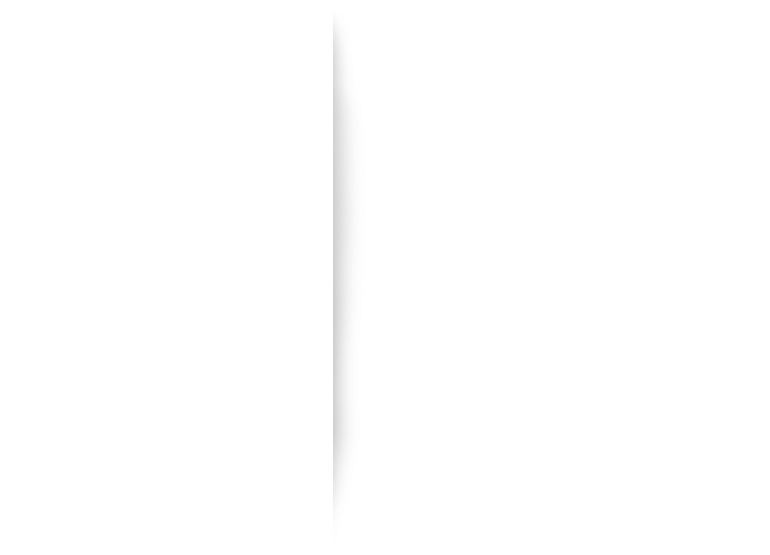 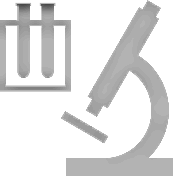 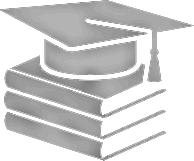 3. AGRO-SERVICES 
(extension SERVICES)
1. Agricultural education
2. Agricultural science
Long-term global and national scientific programs
Modern laboratory system
High-potential scientific personnel
International experience sharing programs
Introduction of new agrotechnologies
Coordination of research institutions
Quality education programs (Bachelor's, master's degree)
Short training courses
Agro-educational coordination
Promotion of scientific results to farmers
Demonstration of quality and modern agrochemicals
DIGITALIZATION OF AGRICULTURE
The Center for the digitalization of agriculture under the Ministry of Agriculture of the Republic of Uzbekistan has been created
Creation of smart agriculture platform
supply of material and technical equipment (Internet of Things, unmanned aerial vehicles)
Technical support
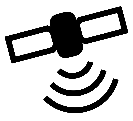 using satellite navigation systems (GPS, GLONASS, sensors)
Satellite
providing experts for training Uzbek specialists
Training
Grants
awarding project grants
active participation of foreign partners through PPP
Investments
THANK YOU
FOR ATTENTION